Estudo dos gases
Professor; Albino nunes
OBJETIVOS
COMPREENDER AS VARIAVÉIS DE ESTADO DE UM GÁS;
COMPREENDER AS TRANSFORMAÇÕES FÍSICAS PELAS QUAIS OS GASES PASSAM;
GASES
Gás  Vapor
Gás: uma substância que normalmente se encontra no estado gasoso na temperatura e pressão ambiente. Exs.:Hélio, Hidrogênio, Oxigênio, entre outros. 
Vapor: a forma gasosa de uma substância que normalmente é um líquido ou um sólido na temperatura e pressão ambiente.Ex.: Água
Compressibilidade e Expansibilidade
Ao dobrar a pressão exercida sobre um gás seu volume se reduz à metade.
Ao reduzir a pressão pela metade o volume do gás é duplicado.
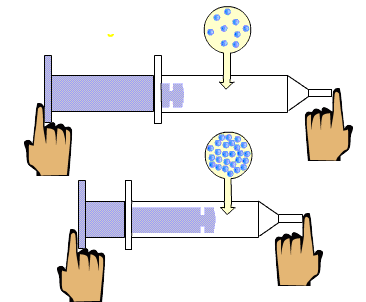 TEORIA CINÉTICA DOS GASES
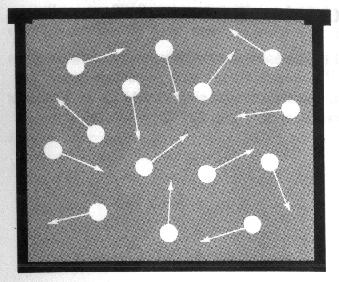 As moléculas de um gás estão em contínuo movimento e separadas por grandes espaços vazios.
O movimento das moléculas ocorre ao acaso e em todas as direções e sentidos.
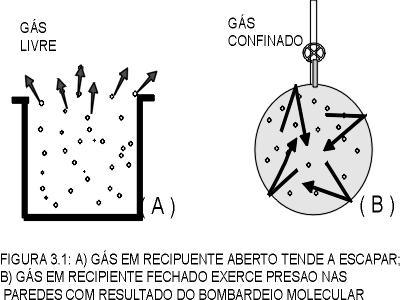 A pressão do gás é resultante das colisões das moléculas  contra as paredes do recipiente.
Estas colisões e as colisões entre as moléculas são elásticas (sem perda de energia)
As moléculas são livres em seu movimento, ou seja, não existe atração entre as moléculas.
Variáveis de estado de um gás
Volume: é igual ao volume do recipiente que o contém.
1m3 = 1000dm3   = 1000L
1dm3  = 1L = 1000cm3  = 1000mL

Pressão: quanto maior a altitude menor a pressão . A nível do mar :	
 1atm =760mmHg = 760 torr

Temperatura: nos interessam as escalas Celsius e Kelvin
T(K) = TC + 273
EQUAÇÃO GERAL DOS GASES
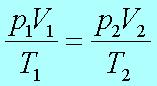 SITUAÇÃO INICIAL EM QUE O GÁS SE ENCONTRA.
PRESSÃO
VOLUME 
TEMPERATURA
SITUAÇÃO FINAL 
EM QUE O GÁS SE ENCONTRA.
PRESSÃO
VOLUME 
TEMPERATURA
Transformação Isotérmica
As transformações gasosas envolvem as variáveis de estado (volume, pressão e temperatura).
A transformação isotérmica ocorre a temperatura constante.
O volume ocupado por uma massa de gás é inversamente proporcional à pressão exercida sobre ele.
RELAÇÃO ENTRE PRESSÃO E VOLUME
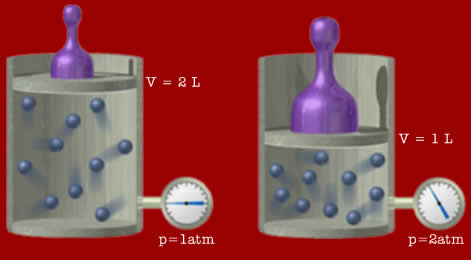 Em temperatura constante  quanto maior for a pressão, menor será o volume ocupado pela massa gasosa.
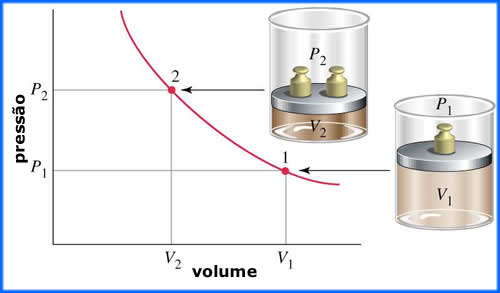 Lei de Boyle-Mariotte :  P1 V1  = P2 V2
Transformação Isobárica
A transformação isobárica ocorre a pressão constante.
O volume ocupado por uma massa de gás é diretamente proporcional a sua temperatura.
O aumento da temperatura aumenta a energia cinética (movimento) das moléculas do gás.
RELAÇÃO ENTRE TEMPERATURA E VOLUME
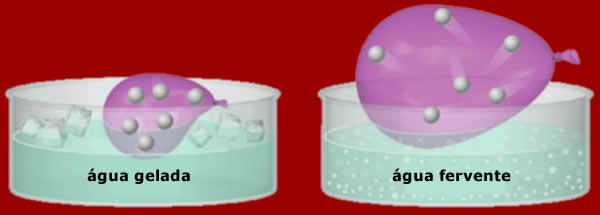 A pressão constante, quanto maior a temperatura maior o volume ocupado pelo gás.
Lei de Charles/Gay-Lussac : V1 / T1 =  V2 / T2
Transformação isovolumétrica(isocórica ou isométrica)
A transformação isovolumétrica ocorre a volume constante.

O aumento da temperatura provoca um aumento na pressão exercida pelo gás.
A volume constante, quanto maior a temperatura maior a pressão exercida  pelo gás.
Lei de Charles/Gay-Lussac : P1 / T1 = P2 / T2
Equação de Clapeyron
Relaciona quantidade de mols de um gás com pressão, volume e temperatura. 
P . V   =   n . R . T 
P= pressão (atm ou mmHg)
V= volume (L)
n= nº de mol
R= constante dos gases (0,082 atm.L/mol.K ou 62,3 mmHg.L/mol.K)
T= temperatura em Kelvin